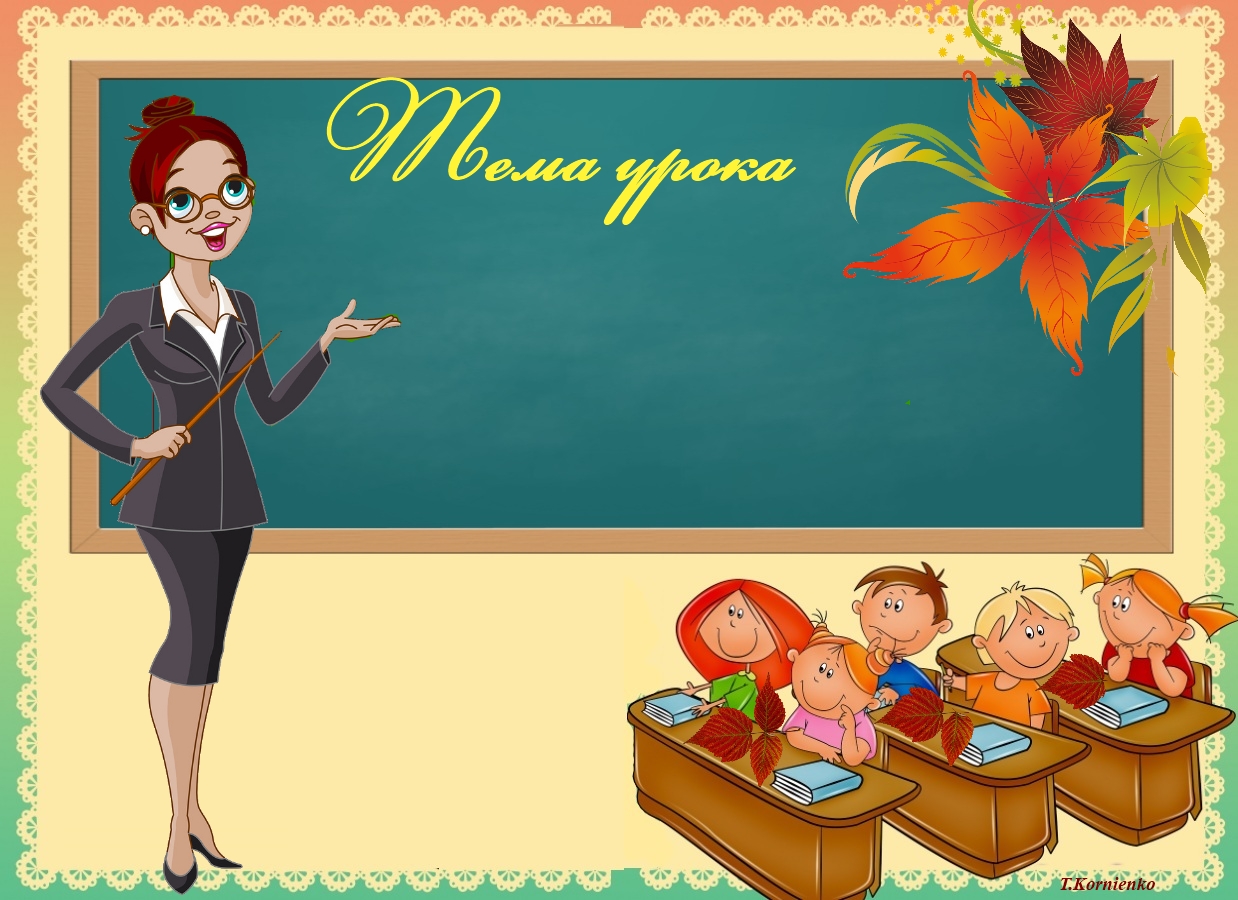 Предлоги производные и непроизводные
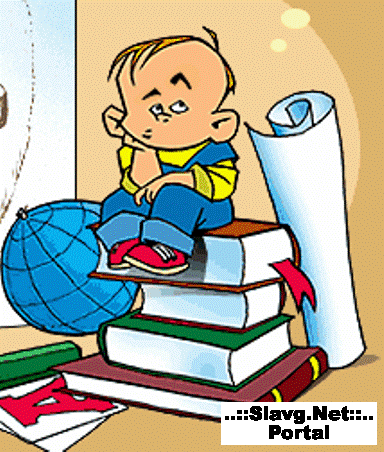 Цель урока?
Определение понятия     производного и непроизводного предлога
Умение различать производные и непроизводные предлоги
Умение отличать производные предлоги от синонимичных частей речи
Синтаксическая разминка
В священной   тишине   восходит солнце  и  от  камней  понимается сизый  туман  наполненный  сладким запахом  цветов.

Расставить и объяснить знаки, построить схему.
Найти предлоги, определить их роль в предложении
Новая тема
Почему, по-вашему мнению,  так по-разному пишутся похожие по произношению слова?
Вследствие    усталости переход длился дольше.
В следствии   использовались показания свидетелей.
Какие это части речи?
Новая тема
Определите падеж существительного, что помогает определить падеж?
Вследствие     усталости   переход   длился дольше.
Изучите самостоятельно &50. Продолжите схему, заполните её примерами
ПРЕДЛОГИ
Без портфеля, вокруг дома, благодаря помощи, от друга, в продолжение часа, перед школой.
Какими частями речи являются выделенные слова? Докажите.Придумайте предложения с синонимичными частями речи
Вокруг  дома
Благодаря помощи
В продолжение часа
Определите, какими частями речи являются выделенные слова.
Он говорил тихо, не смотря на друзей.
Несмотря на снегопад, поход  состоялся.
В продолжение часа погода не менялась.
Об этом событии мы узнали в продолжении фильма.
Я уходил, благодаря хозяев.
Благодаря помощи товарищей я справился с заданием.
29.03.2013
8
Закрепление
Выполните упражнение 296 (по заданию)
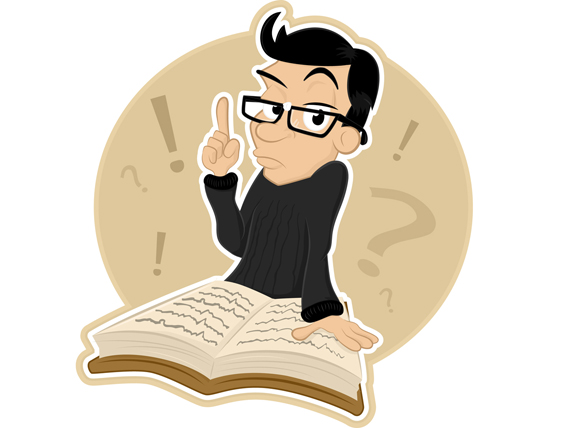